5. prednáška (13.3.2023)
Triediace algoritmy
alebo 
tri poučné príbehyo troch obyčajných algoritmoch
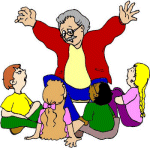 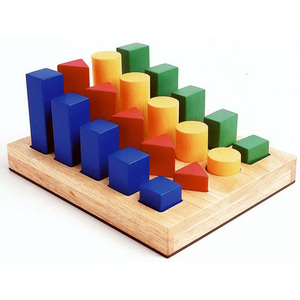 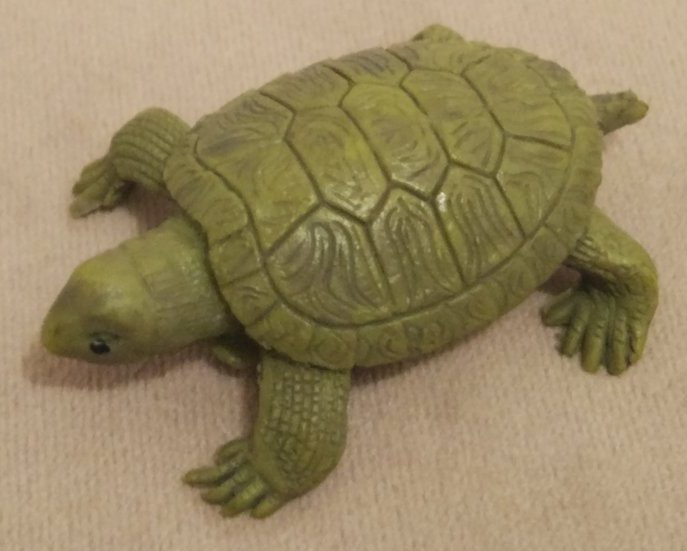 Sumarizácia 2. prednášky
Binárne vyhľadávanie v čase O(log n)
má zmysel mať usporiadané prvky v postupnosti
Ako usporiadať prvky/hodnoty postupnosti?
bublinkové triedenie
triedenie výberom
triedenie z 2. sady zadaní ...
Algoritmy sa líšia prístupom k úlohe, ale všetky bežia v čase O(n2), kde n je počet prvkov, ktoré chceme utriediť (usporiadať)
v najhoršom prípade je každý z nich v čase Ω(n2)
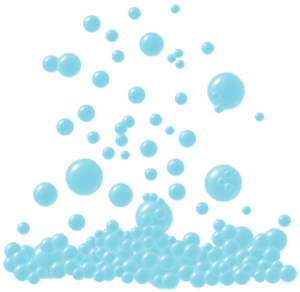 Čo sa vlastne dá usporadúvať?
Pozorovanie z cvičení:
nezáleží na tom, čo usporadúvame – stačí, ak pre ľubovoľné 2 prvky (hodnoty) vieme povedať, čo je menšie („má byť skôr v usporiadanej postupnosti“)
metóda porovnaj
porovná prvky na dvoch zadaných indexoch
metóda vymen 
vzájomne vymení prvky na dvoch zadaných indexoch
„Odborne“: vieme usporiadať prvky z lineárne usporiadanej množiny
čísla, znakové reťazce, ...
Poďme usporiadať zvieratká
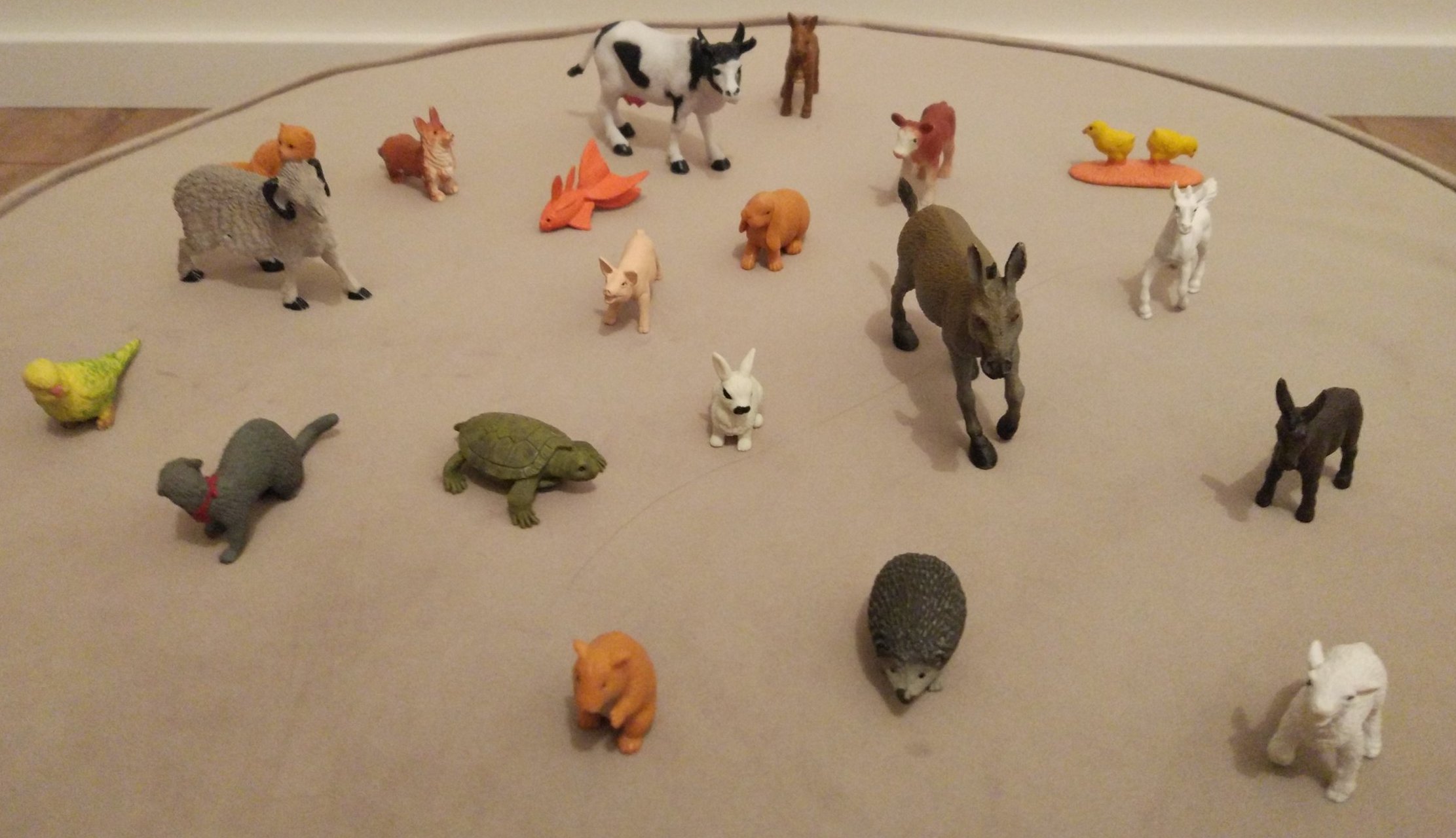 Obama – the sorter
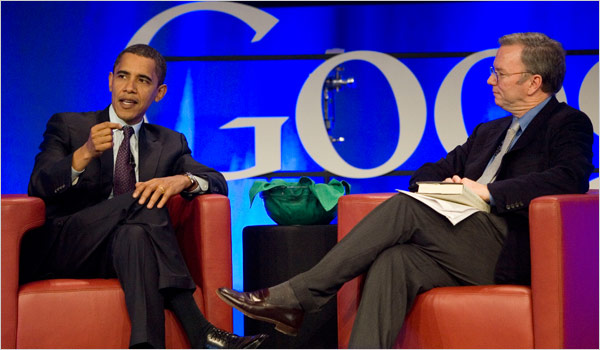 Q: What is the most efficient way to sort a million of 32-bit 	integers?
A: I think the bubble sort would be the wrong way to go.
Ako sa dá triediť lepšie než v čase O(n2)?
Tony Hoare (1960)
Myšlienka č. 1
rozdeliť si zvieratká na menšie a väčšie
rozdeliť si problém na 2 menšie podproblémy
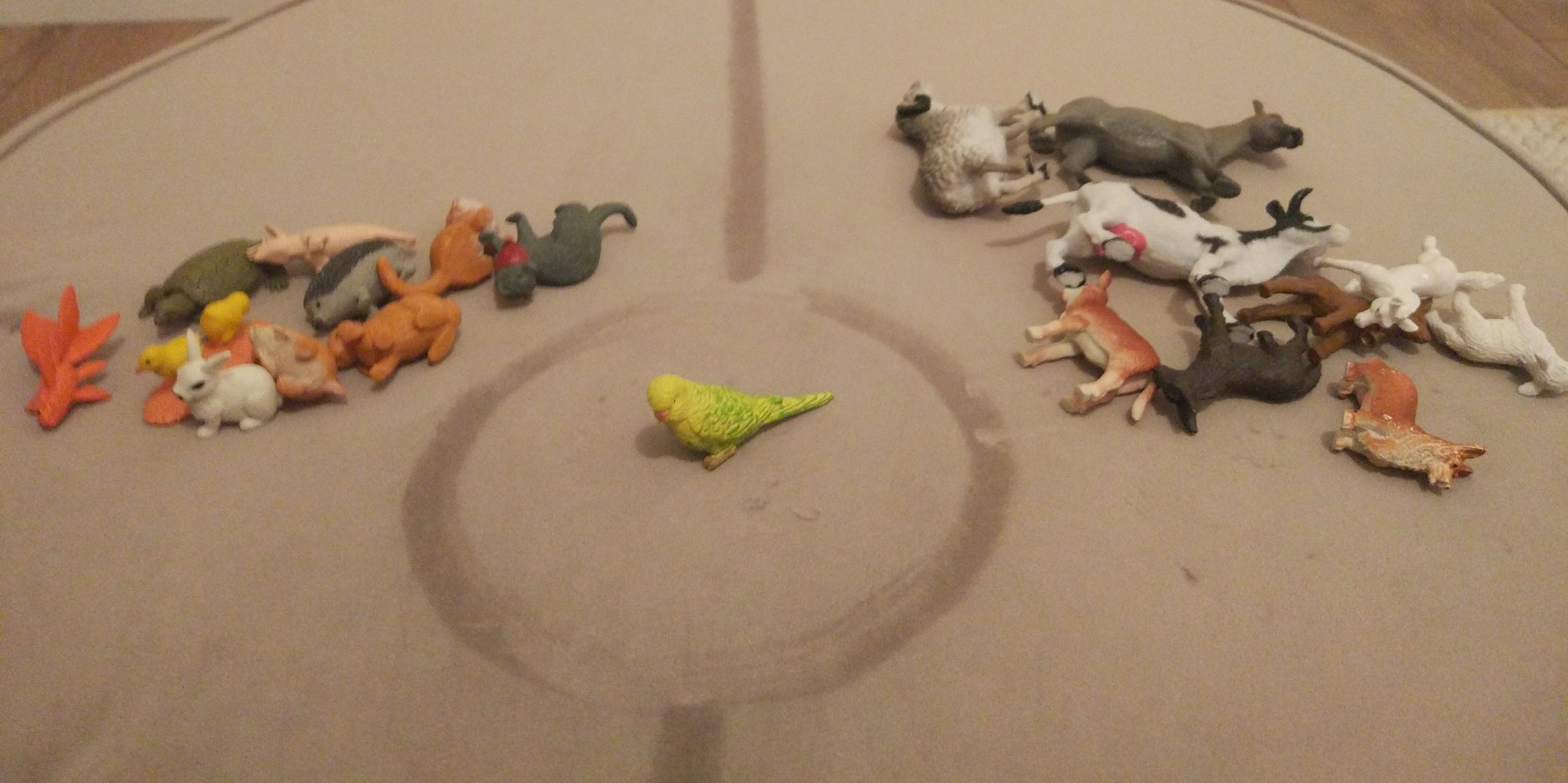 Myšlienka č. 1
... „a oddelí ľudí jedných od druhých, tak ako pastier oddeľuje ovce od capov. A postaví ovce po svojej pravici, ale capov po svojej ľavici.“ ...


Zoberme posledný prvok (7) ako tzv. pivota...
Postavme čísla menšie ako pivot naľavo od pivota a čísla väčsie alebo rovné ako pivot napravo.


Usporiadajme nejako čísla vľavo a čísla vpravo...
Myšlienka č. 1
≥ 7
< 7
„pravý podproblém“
„ľavý podproblém“
Myšlienka č. 1
≥ 7
< 7
„pravý podproblém“
„ľavý podproblém“
public static void utried(int[] p, int odIdx, int poIdx) {
    if (odIdx >= poIdx)
        return;


    int pivotIdx = rozdel(p, odIdx, poIdx);
    utried(p, odIdx, pivotIdx - 1);
    utried(p, pivotIdx + 1, poIdx);
}
Preusporiada prvky podpoľa podľa pivota a vráti jeho index v podpoli.
Myšlienka č. 1
aplikujeme rovnaký postup aj na podproblémy
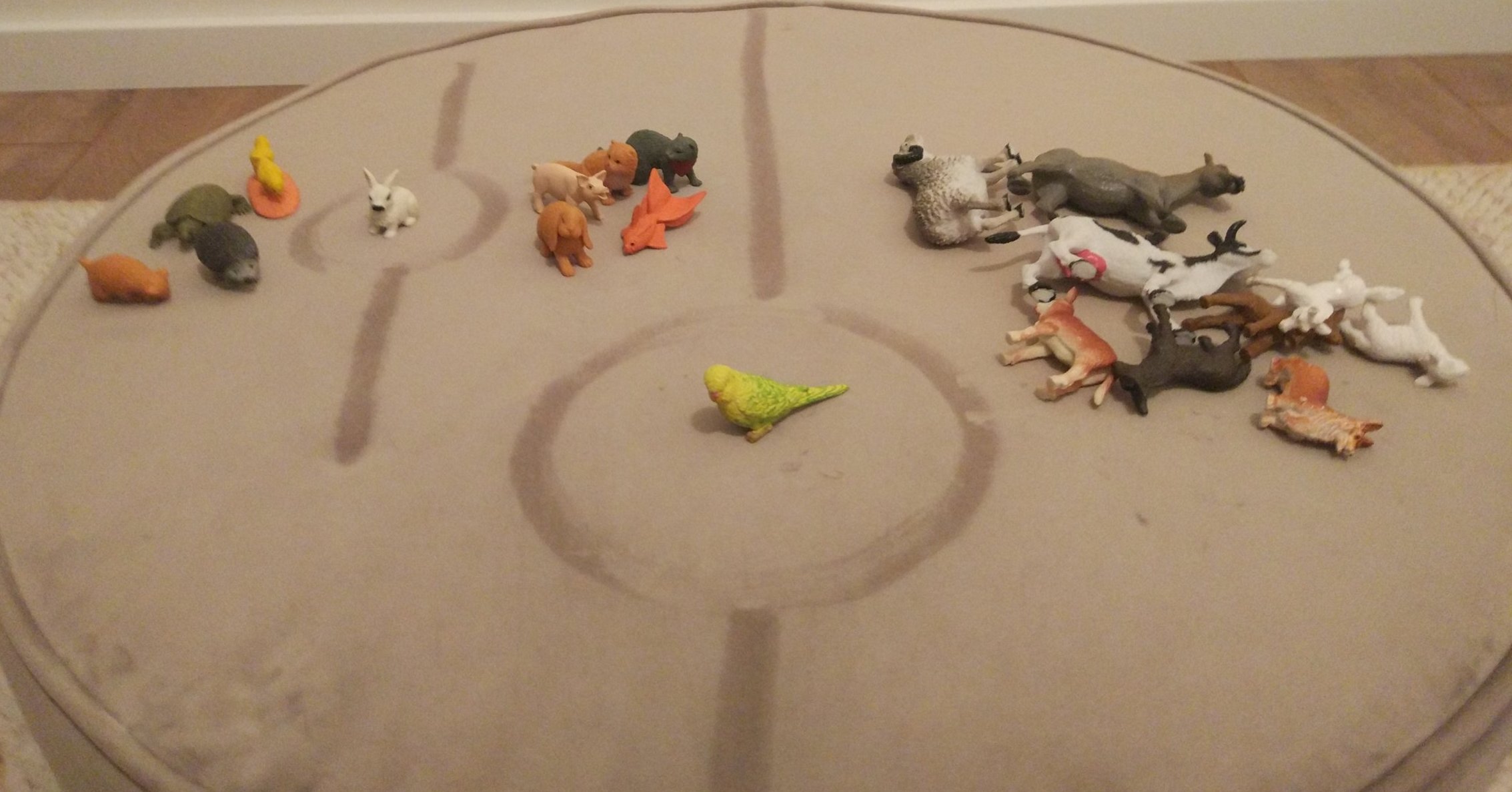 Myšlienka č. 1- ako na to?
≥ 7
< 7
„pravý podproblém“
„ľavý podproblém“
Hlavný problém: 
  
 Ako preusporiadať prvky v poli tak, aby prvky naľavo boli menšie a prvky napravo od pivota boli väčšie alebo rovné ako pivot?
Rozdelenie podľa pivota
p
novePole
int[] novePole = new int[p.length];
int idx = 0;
for (int i = 0; i < p.length - 1; i++)
    if (p[i] < pivot) {
        novePole[idx] = p[i];
        idx++;
    }
Rozdelenie podľa pivota
p
novePole
novePole[idx] = pivot;
idx++;for (int i = 0; i < p.length - 1; i++)
    if (p[i] >= pivot) {
        novePole[idx] = p[i];
        idx++;
    }
Rozdelenie podľa pivota
Celkom 2 prechody poľom: čas O(n)
Treba použiť pomocné pole...

Dá sa s tým niečo spraviť?

Pozorovanie:
pri „kopírovaní“ ľavej časti platí, že idx <= i, t.j. miesto kam zapisujeme (určené idx), nikdy nepredbehne miesto, ktoré „vyhodnocujeme“ na podmienku, že je menšie ako pivot
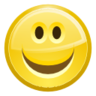 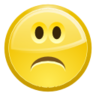 Kartičková ukážka...
Rozdelenie bez pomoci
public static int rozdel(int p[], int odIdx, int poIdx) {
    int pivot = p[poIdx];
      int idx = odIdx;
    for (int i = odIdx; i <= poIdx - 1; i++)
        if (p[i] < pivot) {
            vymen(p, i, idx);
            idx++;
        }

    vymen(p, idx, poIdx);
    return idx;
}
Pivota (posledný prvok) vynechávame
Čas O(n)
Namiesto kopírovania vymeníme hodnoty (keďže idx <= i)
Pivota z posledného miesta presunieme tam, kam patrí (za prvky menšie od neho)
Všetky prvky väčšie/rovné ako pivot budú až za idx. Prečo?
QuickSort
≥ pivot
< pivot
„pravý podproblém“
„ľavý podproblém“
static void quickSort(int[] p, int odIdx, int poIdx) {
    if (odIdx >= poIdx)
        return;


    int pivotIdx = rozdel(p, odIdx, poIdx);
    quickSort(p, odIdx, pivotIdx - 1);
    quickSort(p, pivotIdx + 1, poIdx);
}
Časová zložitosť rozdelenia n prvkov je O(n)
Ako rýchly je QuickSort?
Ideálny scenár: pivot je mediánom
medián je prvok, ktorý je po usporiadaní hodnôt v strede („v polovici“)
metóda rozdel rozdelí problém (pole) na dva podobne veľké podproblémy (podpolia)
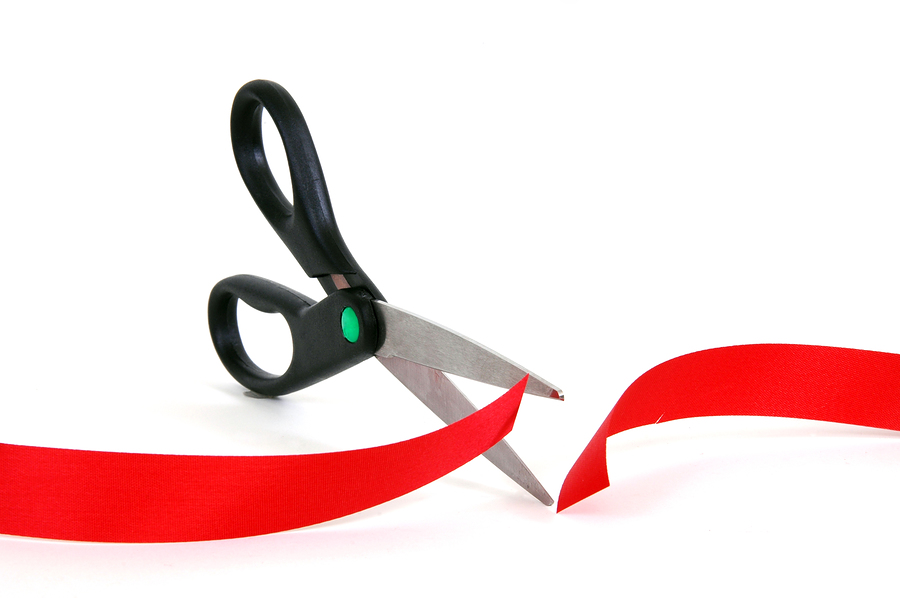 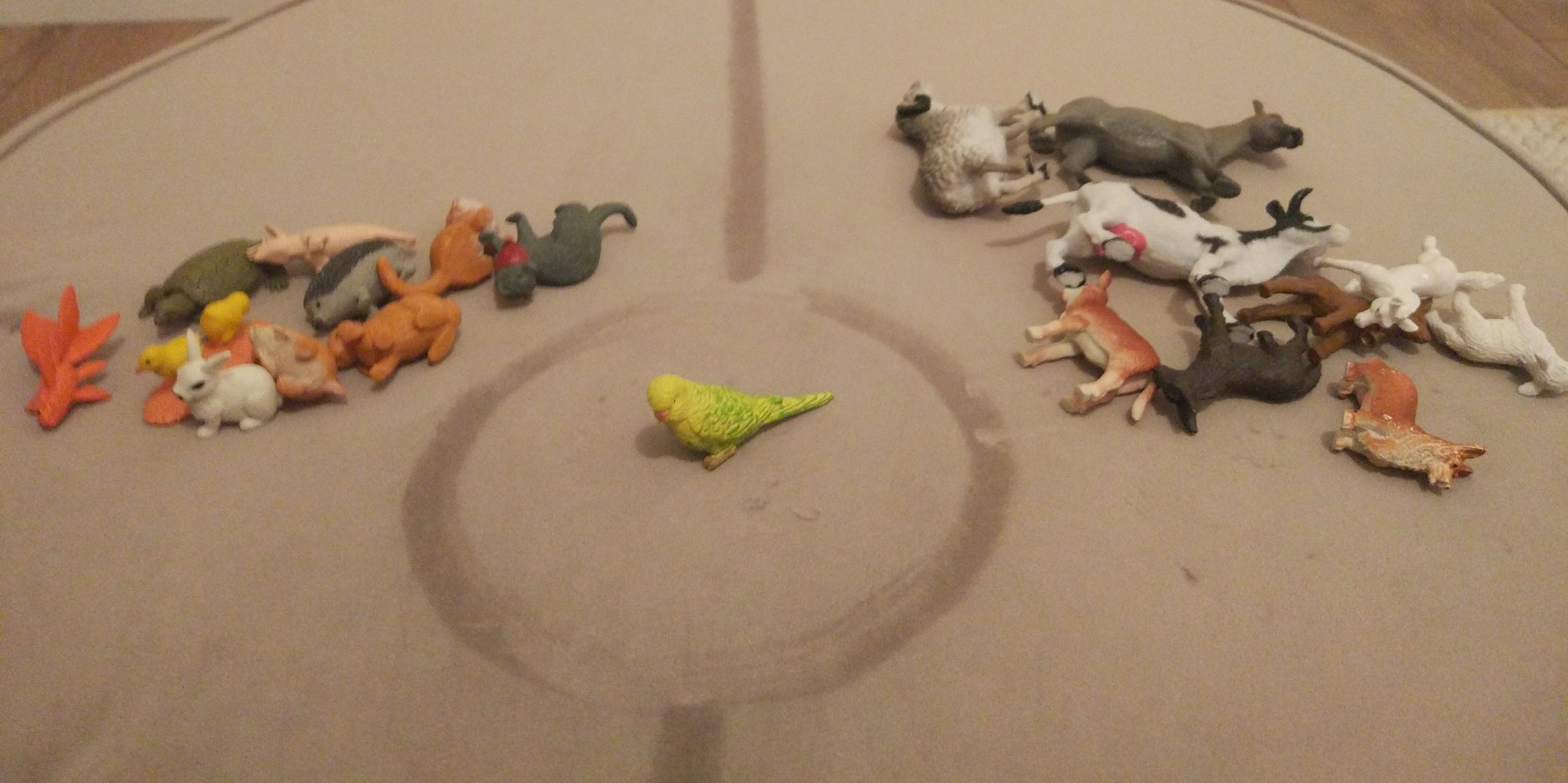 QuickSort – ideálny prípad
max. počet vnorení: O(log n)
O(n log n)
+
+
+
+
Celková zložitosť rozdeľovania na každej úrovni je dokopy O(n)
=
=
=
O(n)
O(n)
O(n)
O(n)
Výber pivota
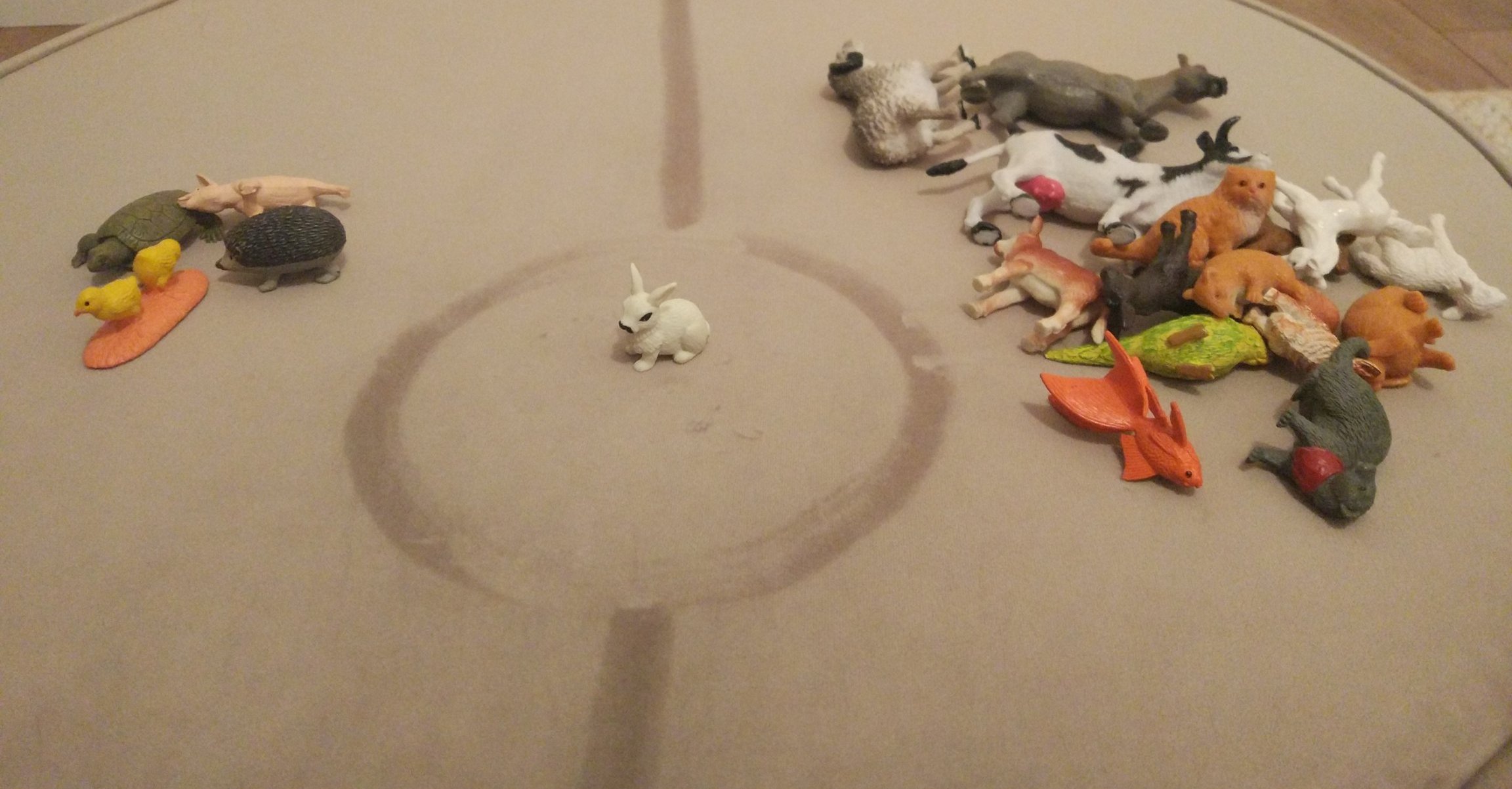 Výber pivota
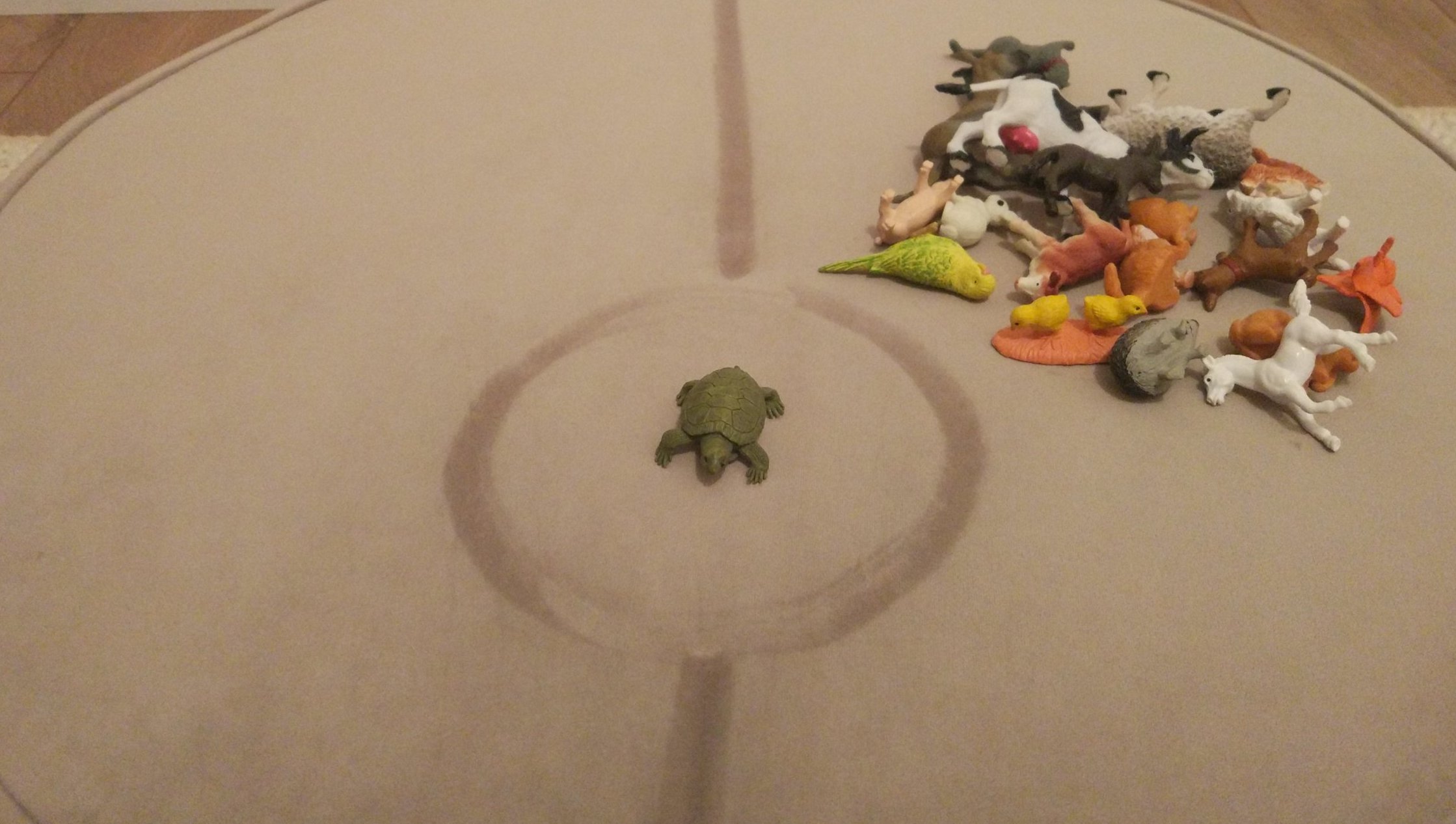 Výber pivota
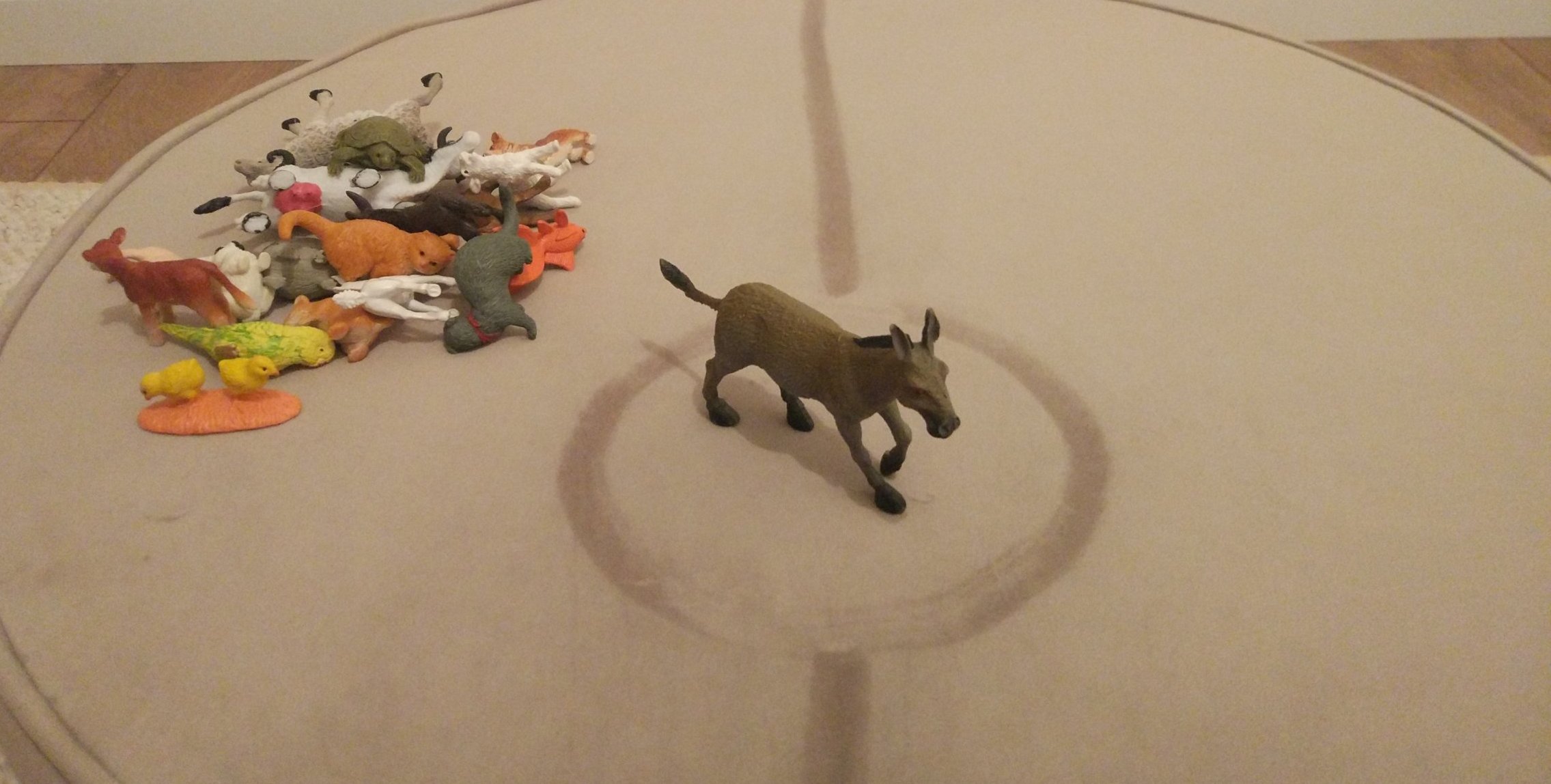 QuickSort – najhorší prípad
Vstup: usporiadaná postupnosť
ako pivota volíme posledný, t.j. najväčší prvok
rozdelenie v tvare [n-1:pivot:0]





Časová zložitosť: 
n + (n-1) + (n-2) + ... + 1 = Θ(n2)
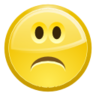 QuickSort – sumarizácia
Rekurzívne triedenie založené na myšlienke rozdeliť n-prvkový vstup v čase O(n) na dve skupiny, ktoré sa potom nezávisle utriedia:
ľavá skupina: menšie ako zvolený pivot
pravá skupina: väčšie alebo rovné ako zvolený pivot
Netreba žiadnu pomocnú „pamäť“
Časová zložitosť: „medzi O(n log n) a O(n2)“
Teoretická analýza ukázala, že časová zložitosť je v priemernom prípade:
O(n log n)
QuickSort – a čo ďalej?
Dá sa garantovať čas O(n log n) pre nejaký triediaci algoritmus vždy?

t.j. nielen v priemernom prípade...
J. von Neumann (1945)
Myšlienka č. 2
rozdeľme si zvieratká presne na polovicu
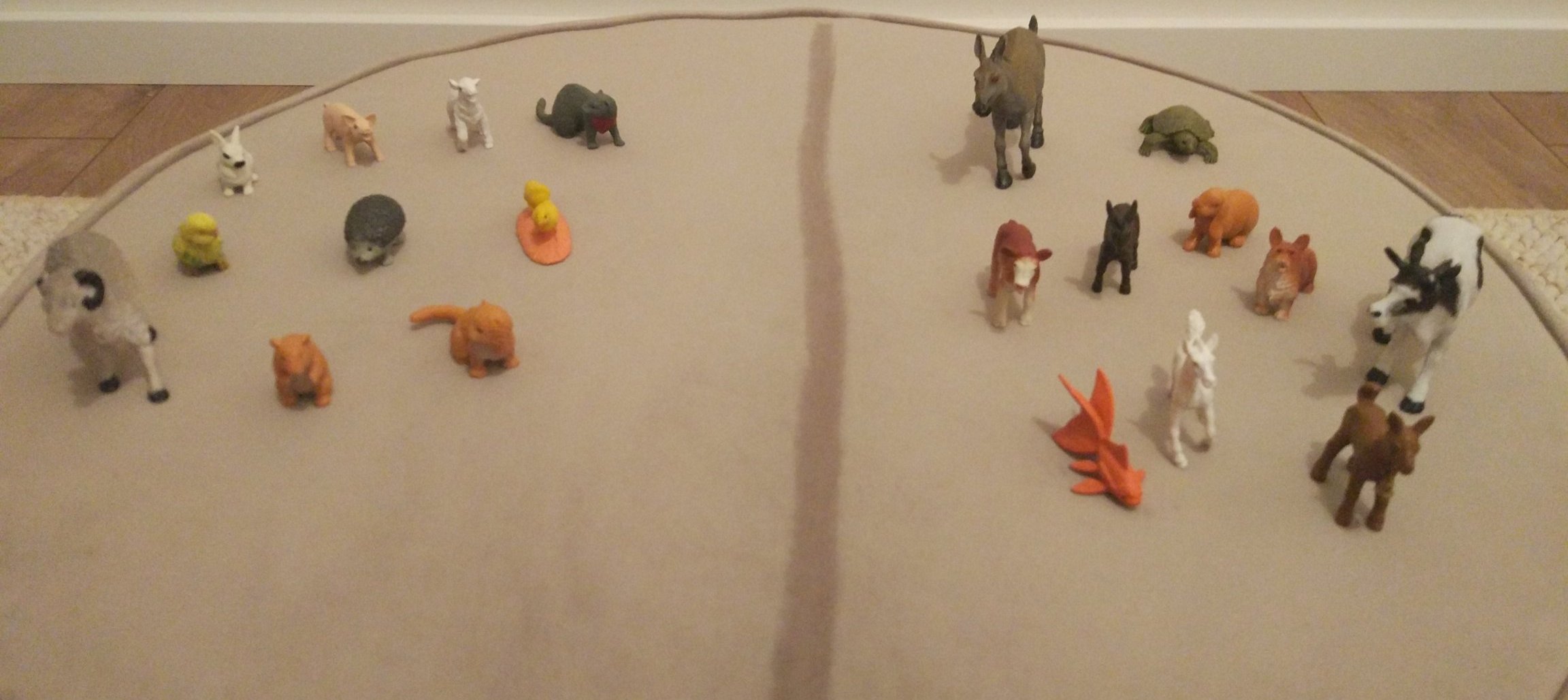 Myšlienka č. 2
usporiadajme obe polovice (rovnakým spôsobom) a spojme výsledok dokopy
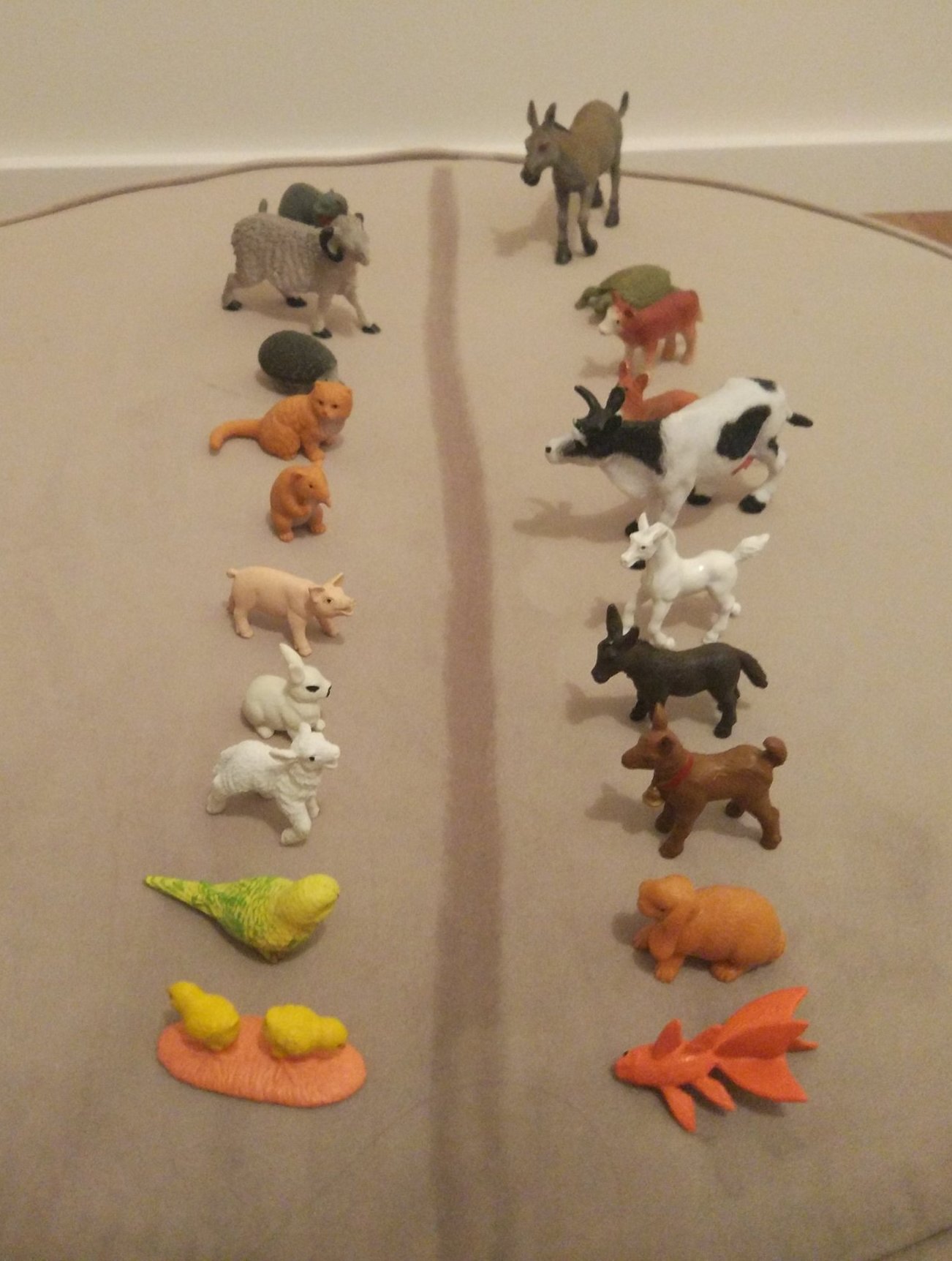 Myšlienka č. 2
QuickSort zlyháva pretože pivotizácia negarantuje rozdelenie problému na rovnako veľké podproblémy...

Riešenie: rozdeľme vstup „presne“ na polovicu
„pravý podproblém“
„ľavý podproblém“
Myšlienka č. 2 (MergeSort)
„pravý podproblém“
„ľavý podproblém“
Ako čo najrýchlejšie „zlepiť“ dve usporiadané postupnosti do jednej usporiadanej postupnosti?
Demonštrácia
Zlučovanie
Vyber menšiuz hodnôt
7
10
8
4
7
11
2
3
Časová zložitosť: O(n)
MergeSort
public static void mergeSort(int[] p, int odIdx, int poIdx) {
    if (odIdx == poIdx)
        return;

    int stredIdx = (odIdx + poIdx) / 2;
    mergeSort(p, odIdx, stredIdx);
    mergeSort(p, stredIdx + 1, poIdx);
    


    zluc(p, odIdx, stredIdx, poIdx);
}
Utriedime ľavú a pravú časť…
Zlúčime utriedené časti v čase O(n)
Zlučovanie...
public static void zluc(int[] p, int odIdx, int stredIdx, int poIdx) {
  int[] pomocne = new int[poIdx - odIdx + 1]; 
  int idx1 = odIdx; int poIdx1 = stredIdx;
  int idx2 = stredIdx + 1; int poIdx2 = poIdx;
  int zapisIdx = 0;

  while ((idx1 <= poIdx1) && (idx2 <= poIdx2)) {
    if (p[idx1] <= p[idx2]) {
      pomocne[zapisIdx] = p[idx1]; idx1++; zapisIdx++;
    } else {
      pomocne[zapisIdx] = p[idx2]; idx2++; zapisIdx++;
    }
  }
  while (idx1 <= poIdx1) {
    pomocne[zapisIdx] = p[idx1]; idx1++; zapisIdx++;
  }
  while (idx2 <= poIdx2) {
    pomocne[zapisIdx] = p[idx2]; idx2++; zapisIdx++;
  }
  System.arraycopy(pomocne, 0, p, odIdx, pomocne.length);
}
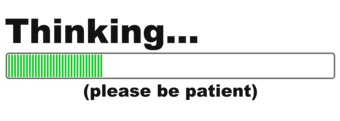 Aky rýchly je MergeSort?
Zlučovanie n prvkov trvá O(n):
v každom kroku po O(1) operáciách presunieme jeden prvok postupnosti
Keďže problém delíme na „polovice“ je celková časová zložitosť v každom behurovnaká ako v ideálnomprípade QuickSortu:O(n log n)
MergeSort - sumarizácia
Rekurzívne triedenie založené na myšlienke rozdeliť postupnosť na dve rovnako veľké podpostupnosti, utriediť ich nezávisle a potom v čase O(n) usporiadané podpostupnosti zlúčiť do usporiadanej postupnosti
Čas: O(n log n) ... vždy
Nevýhoda: treba pomocné pole
vylepšenie: vyrobiť pomocné pole len raz (veľkosti n)
Dá sa „zbaviť“ pomocného poľa?
Áno, ale to už je poriadne iný príbeh ...
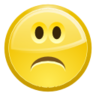 MergeSort – a čo ďalej?
Existuje triediaci algoritmus, ktorý:
má časovú zložitosť O(n log n), 
nepotrebuje pomocné pole,
učí sa na štandardných kurzoch o algoritmoch?
J.W.J.Williams a R.W.Floyd (1964)
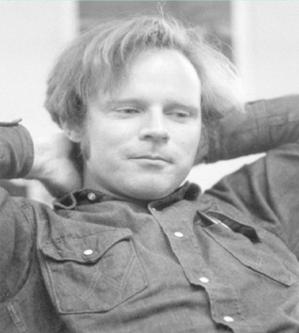 Myšlienka č. 3
Zabudnime na triedenie...




Binárna halda (binary heap) je:
takmer úplný binárny strom
pre každý uzol (s výnimkou koreňa) platí, že jeho rodič obsahuje väčšiu alebo rovnakú hodnotu
Trees are back!
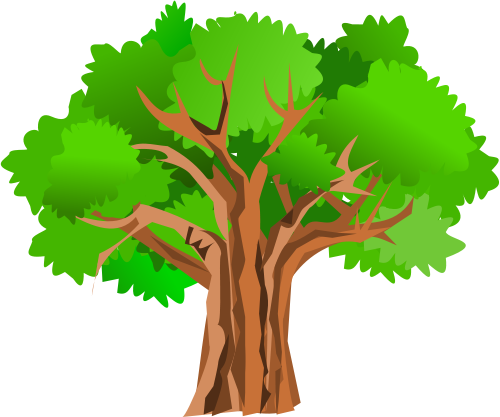 Takmer úplný binárny strom
T.Ú.B.S. je binárny strom, v ktorom:
všetky úrovne (s výnimkou poslednej) musia byť plné
na poslednej úrovni sú všetky listy „čo najviac vľavo“
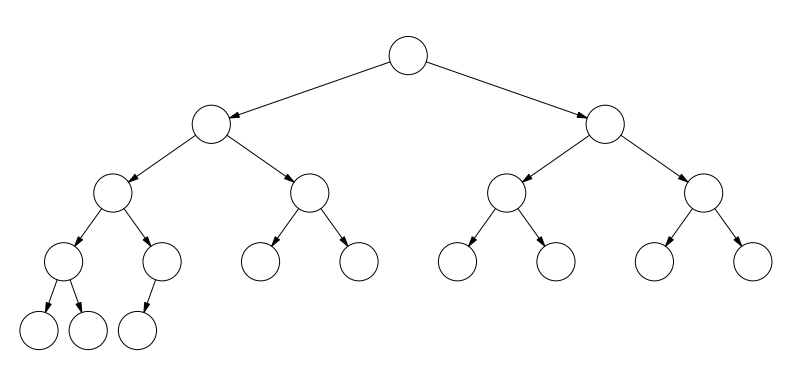 O(log n)
Listy na poslednej úrovni sú čo najviac vľavo
Takmer úplny bin. strom v poli
0
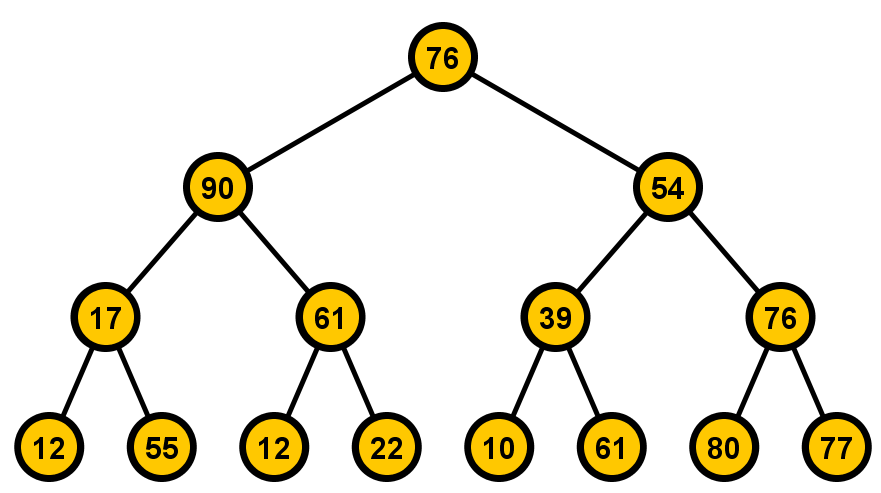 2
1
3
5
6
4
12
10
11
14
13
9
8
7
Takmer úplny bin. strom v poli
0
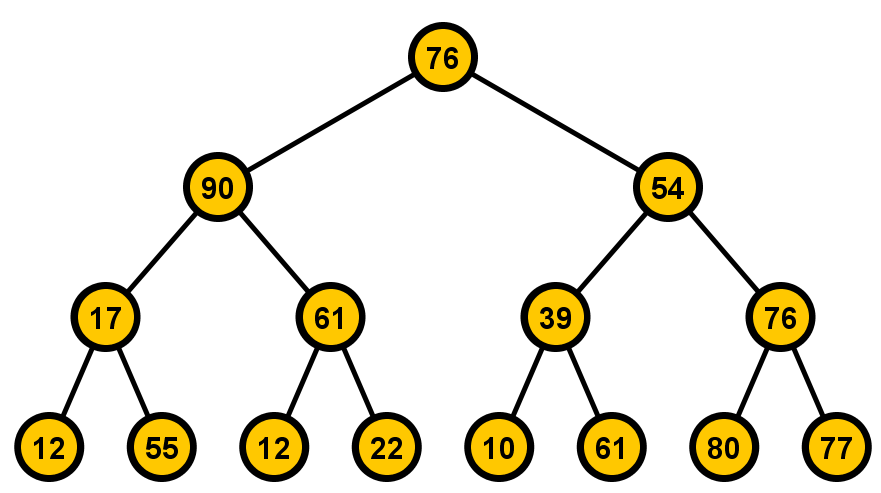 2
1
3
5
6
4
12
10
11
14
13
9
8
7
Uzol na indexe i, má: 
ľavého syna na indexe 2i+1
pravého syna na indexe 2i+2
Takmer úplné binárne stromy
Vlastnosti:
logaritmická výška
ide ich „efektívne“ uložiť v poli
na každé n-prvkové pole môžeme pozerať ako na nejaký takmer úplný binárny strom, ktorý je uložený v tomto poli
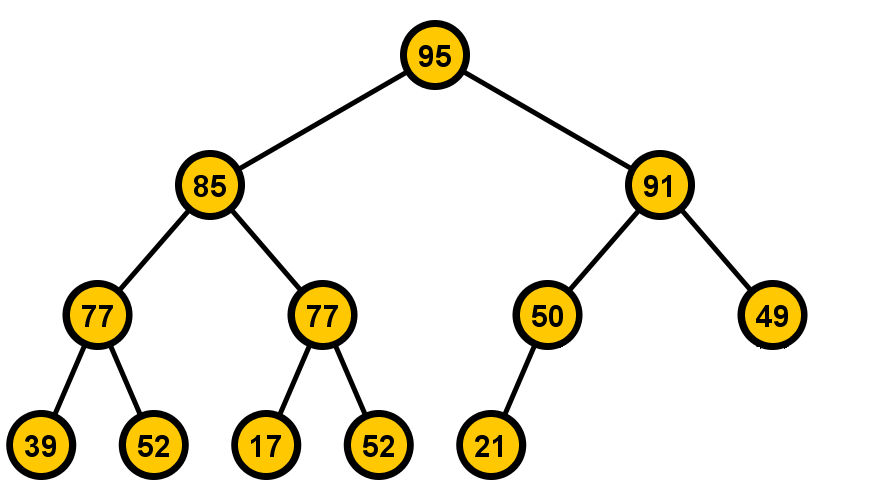 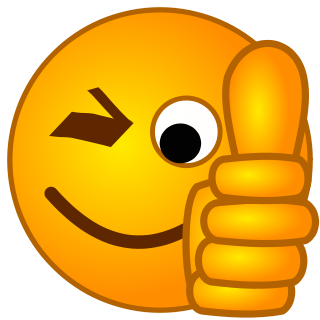 Halda (Heap)
Binárna halda je:
takmer úplný binárny strom
pre každý uzol (s výnimkou koreňa) platí, že jeho rodič obsahuje väčšiu alebo rovnakú hodnotu
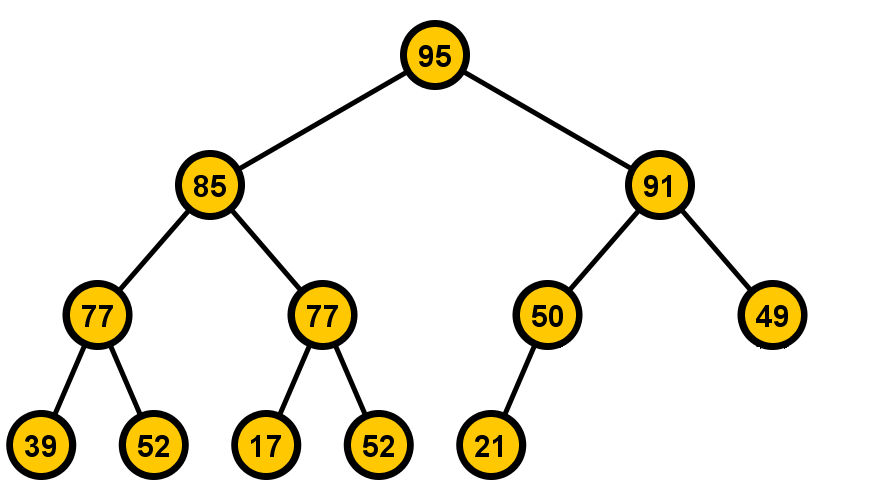 Vlastnosti haldy
V koreni (pod)stromu je vždy maximum z hodnôt v strome
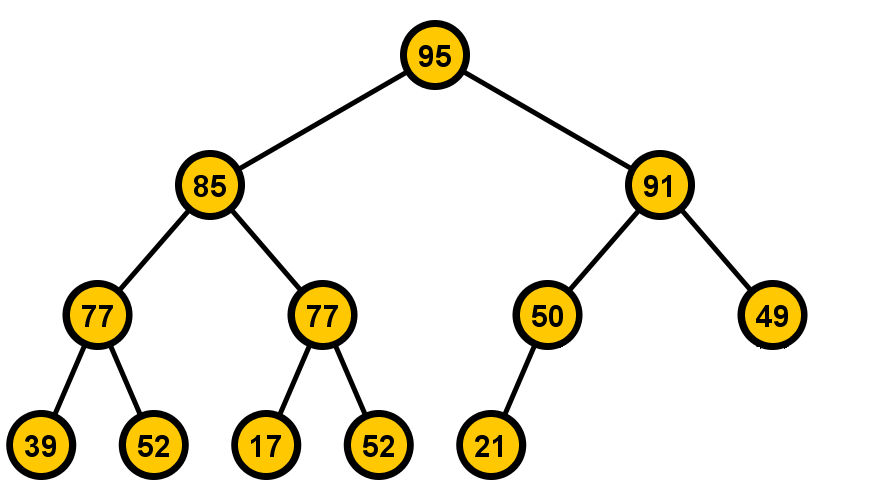 ≥
≤
≤
≥
≤
≥
≤
≤
≥
≤
≥
Halda zvierat
Ako sa vyrábajú haldy?
Ako ľubovoľnýtakmer úplný binárny strom prerobiť na haldu obsahujúcu tie isté hodnoty?
    alebo problém hromadnej fotografie...
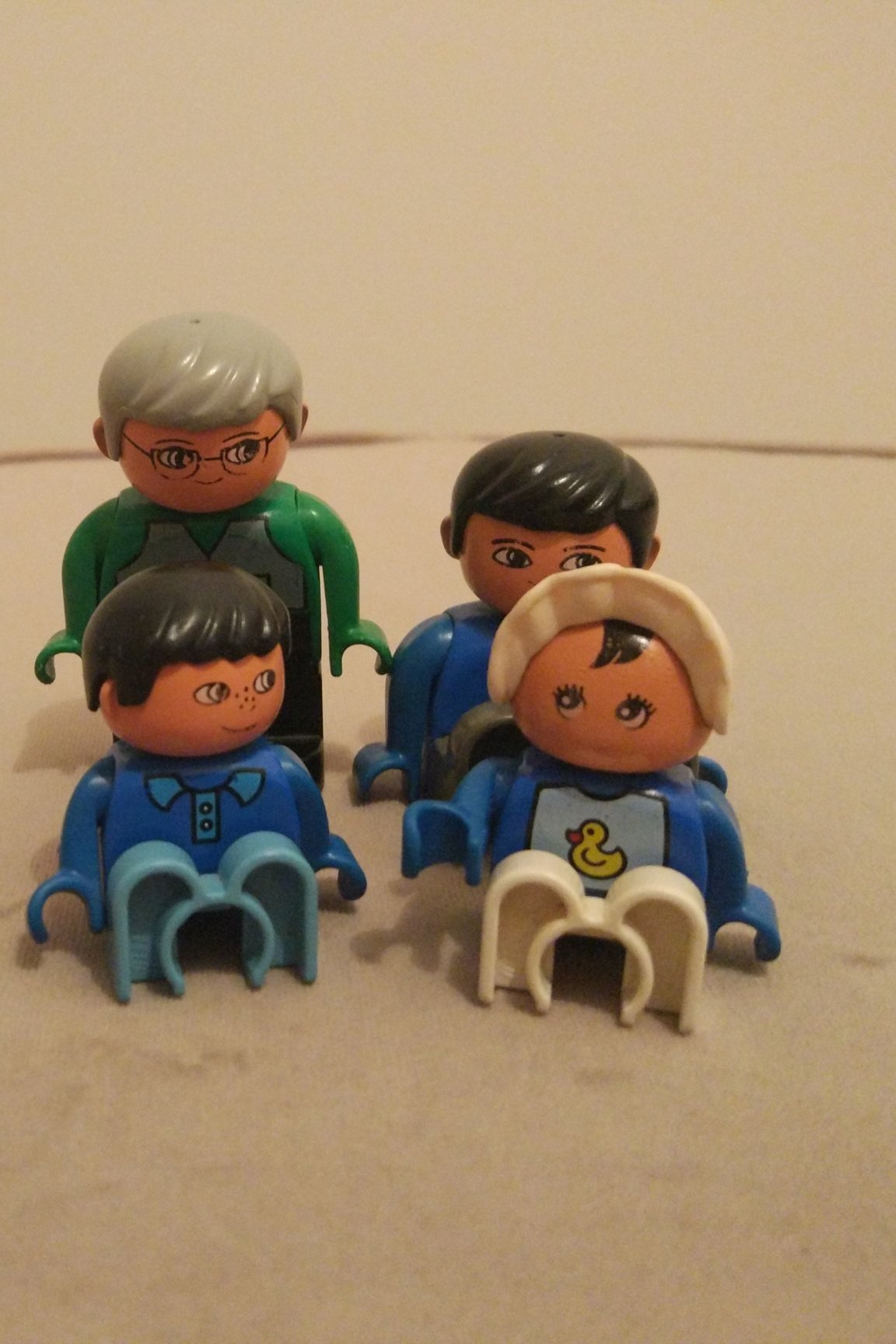 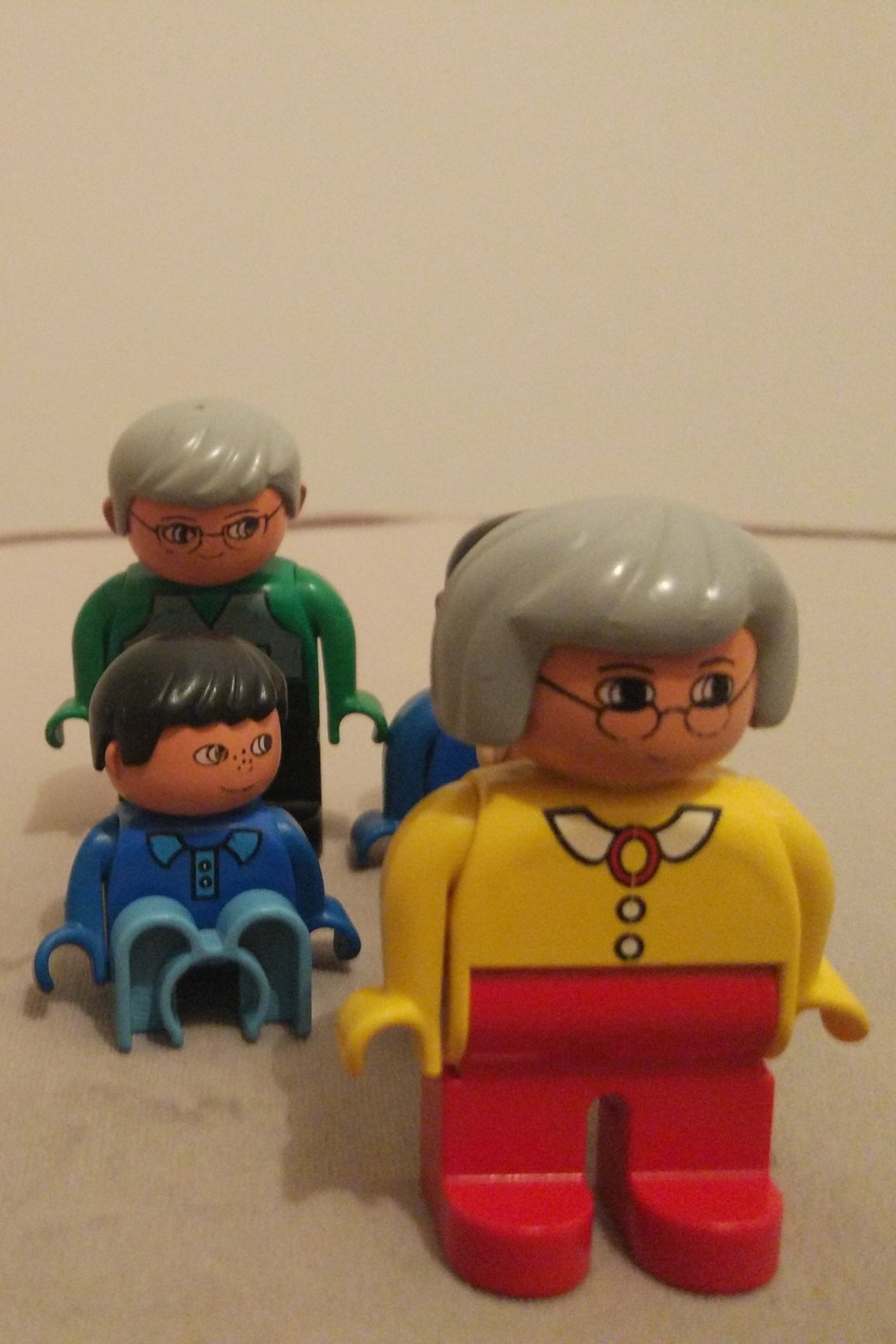 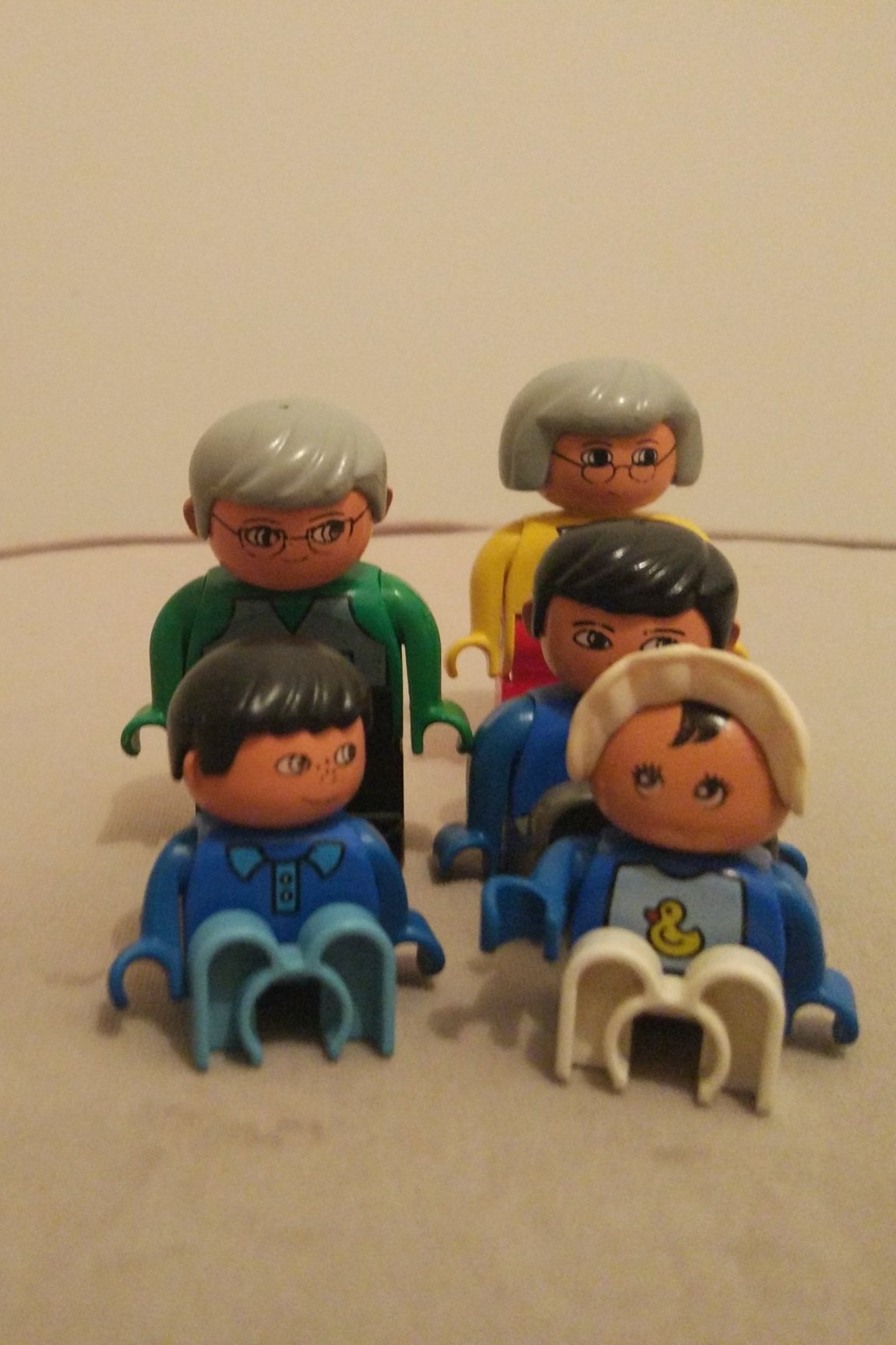 Ako strom prerobiť na haldu?
Riešime jednoduchší problém:
strom je skoro halda – jediný „narušiteľ“ vlastnosti „byť haldou“ je koreň...
„Narušiteľ“
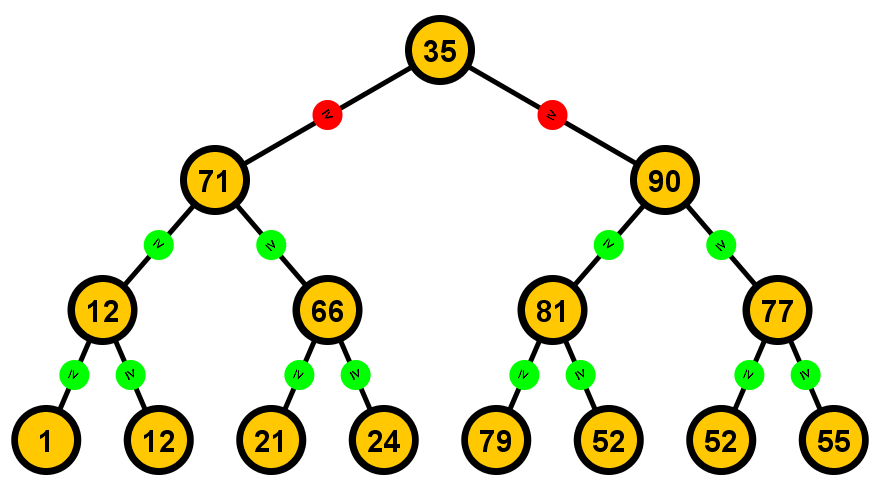 Ako strom prerobiť na haldu?
Vymeňme narušiteľa s väčším z jeho synov:
v koreni bude najväčšia hodnota (to chceme)
„problém“ posunieme pod podstromu, kde bol väčší syn
Výmena...
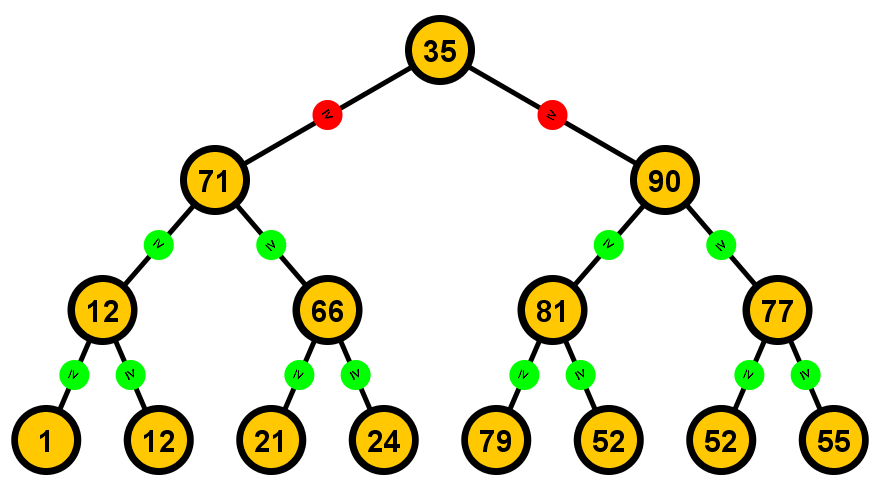 Haldovací algoritmus
void uhalduj(int[] p, int narusitelIdx, int poslednyIdx) {
  while (true) {
     int najvacsiIdx = narusitelIdx;
     int lavySynIdx = narusitelIdx * 2 + 1;
     int pravySynIdx = narusitelIdx * 2 + 2;


     if ((lavySynIdx <= poslednyIdx) &&               (p[lavySynIdx] > p[najvacsiIdx]))
       najvacsiIdx = lavySynIdx;

     if ((pravySynIdx <= poslednyIdx) &&               (p[pravySynIdx] > p[najvacsiIdx]))
       najvacsiIdx = pravySynIdx;

     if (najvacsiIdx == narusitelIdx)
       break;

     vymen(p, narusitelIdx, najvacsiIdx);
     narusitelIdx = najvacsiIdx;
  }
}
=
p.length-1
Kto z nich je najväčší?
Ak je potenciálny „narušiteľ“ nie menší ako jeho synovia, môžeme skončiť…
„Narušiteľa“ vymeníme s väčším zo synov...
Haldovací algoritmus
Časová zložitosť:
každý krok (iterácia while cyklu) je O(1)
každým krokom „narušiteľa“ posunieme o úroveň nižšie
„narušiteľ“ prestane byť „narušiteľom“ najneskôr vtedy, keď sa stane listom
n-prvková halda má nanajvýš O(log n) úrovní

O(log n)
Ako prerobiť strom na haldu?
Fakty:
každý podstrom haldy je halda... (rekurzia)
v logaritmickom čase vieme opraviť haldu s „narušiteľom“ haldovosti v koreni

Riešenie:
budujeme haldu zdola-nahor
po tom, čo sú ľavý aj pravý podstrom (rekurzívne) prerobené na haldy, jediný možný „narušiteľ“ je v koreni...
Demonštrácia
Haldujeme celý strom!
Vylepšenie: p.length / 2
void vytvorHaldu(int[] p) {
    for (int korenIdx = p.length - 1; korenIdx >= 0; korenIdx--)
        uhalduj(p, korenIdx, p.length - 1);
}
Postupne od najmenších podstromov haldujeme celý strom (všetky podstromy s koreňom väčším ako korenIdx sú už halda)
Časová zložitosť: 
n-krát uhaldovanie v O(log n) = O(n log n)
detailnejšou analýzou (na cvičeniach?) možno ukázať, že zložitosť celého haldovania je dokonca O(n)
„haldujeme od koreňa“ veľa stromov s malou výškou a málo stromov s veľkou výškou...
Od haldovania k triedeniu
Fakty o halde:
v koreni je vždy maximum z hodnôt
Triediaci algoritmus (idea):
vyber koreň haldy (maximum z hodnôt) a zober ho ako posledný prvok usporiadanej postupnosti
do koreňa haldy daj prvok haldy s najväčším indexom a zmenši haldu o 1
ak tento prvok naruší vlastnosť byť haldou, tak je to „narušiteľ“ v koreni – toto vieme riešiť v logaritmickom čase...
usporiadaj zvyšné prvky v halde rovnakým spôsobom
HeapSort
public static void heapSort(int[] p) {
    vytvorHaldu(p);
    

    for (int i = p.length - 1; i > 0; i--) {
        vymen(p, 0, i);
        uhalduj(p, 0, i - 1);
    }
}
Vytvoríme z hodnôt v poli haldu: O(n)
Vymeníme koreň s „posledným“ prvkom haldy: O(1)
Výmena možno narušila haldu v koreni, preto ju skúsime opraviť: O(log n)
Veľkosť haldy po každom kroku zmenšujeme
Celkový čas:
O(n) + n .O(log n) = O(n) + O(n log n) = O(n log n)
HeapSort – sumarizácia
Triedenie využívajúce údajovú štruktúru binárna halda, ktorú možno efektívne reprezentovať v poli
Celkový čas: O(n log n)
Netreba pomocné pole

Halda a jej modifikácie sa využívajú aj pri iných algoritmoch a údajových štruktúrach...
napr. implementácia prioritného radu
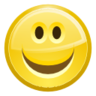 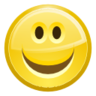 Sumarizácia
QuickSort - priemerný čas O(n log n) 
najhorší prípad O(n2), existuje verzia garantujúca O(n log n)
najčastejšie používaný v praxi
T. Hoare, 1960
MergeSort – čas O(n log n), treba pomocné pole
princíp sa používa v databázach pri triedeniach na disku
J. von Neumann, 1945
HeapSort – čas O(n log n)
J.W.J. Williams, 1964

Problém triedenia porovnávaním je Ω(n log n) - O(n log n) nie je možné asymptoticky zlepšiť...
Ako som usporiadal zvieratká
malé, stredné a veľké
20 zvieratiek = malá veľkosť vstupu

asymptotická zložitosť (... n>n0 ...)
malé vstupy na demonštráciu algoritmov
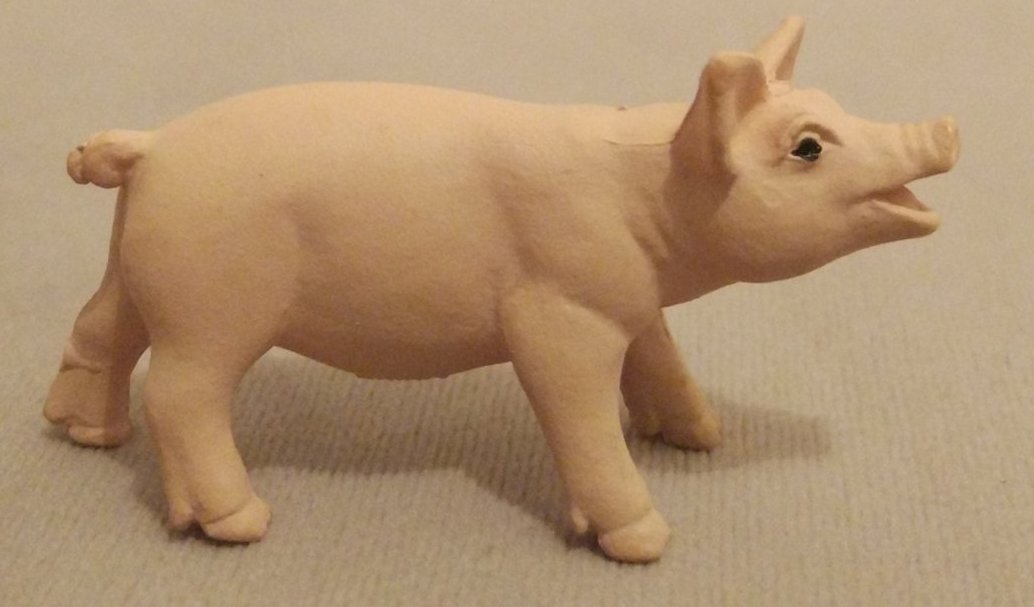 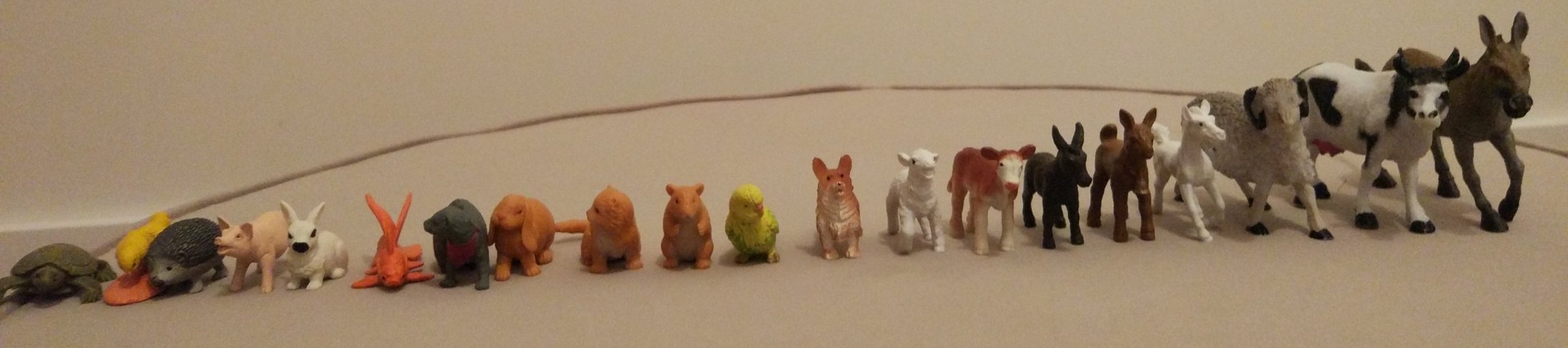 Čo sa skrýva za Arrays.sort
(z dokumentácie Javy) Implementation note:The sorting algorithm is a Dual-Pivot Quicksort by Vladimir Yaroslavskiy, Jon Bentley, and Joshua Bloch. This algorithm offers O(n log(n)) performance on many data sets that cause other quicksorts to degrade to quadratic performance, and is typically faster than traditional (one-pivot) Quicksort implementations.
Quicksort vs. Heapsort
Prečo sa používa Quicksort ak má Heapsort zaručený čas O(n log n)?
Počet výmen:
Quicksort – nerobí zbytočné výmeny
Heapsort – vymieňa aj v usporiadanom poli
Randomized Quicksort – nie je závislý od distribúcie prvkov na vstupe
Quicksort worst case je zriedkavé
Mergesort, Heapsort majú svoje aplikácie
ak nie sú otázky...
Ďakujem za pozornosť!
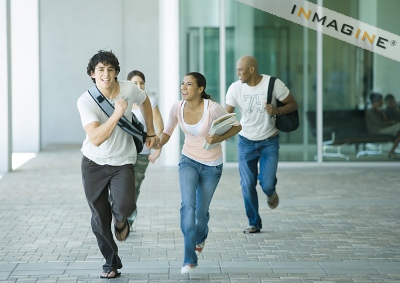